CONJUNTO 2
6º ano
Discourse Genres
Unit 3
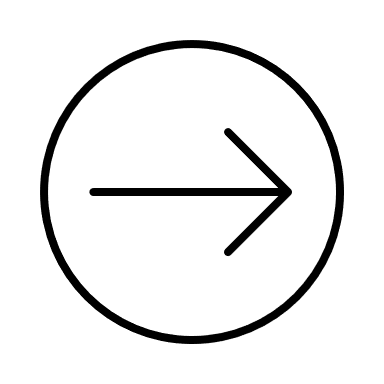 Unit 3
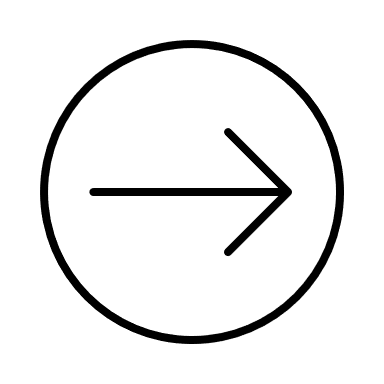 Unit 3
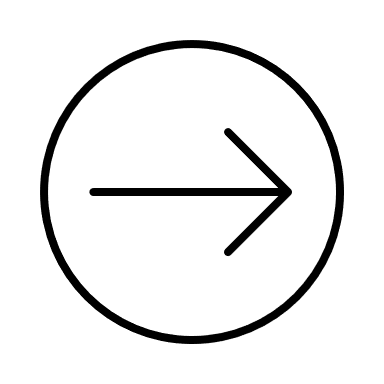 Language Topics
Imperative
O imperative é usado para dar comandos e instruções, fazer um pedido ou oferecer sugestões e conselhos.

Comandos/Instruções			Pedidos
Open the window.			Please, pass me the salt.
Don’t run.				Don’t close the door, please.

Sugestões/Conselhos
Try yoga, it’s a great activity.
Unit 3